Morning MathsHandwritingSpelling activities5 in 5
Home Learning
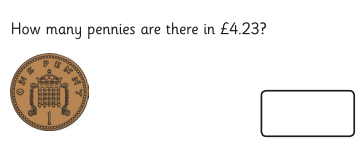 Friday 9th July
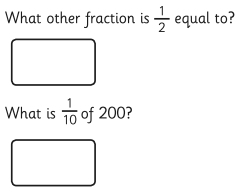 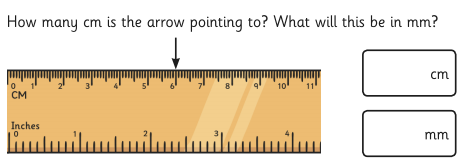 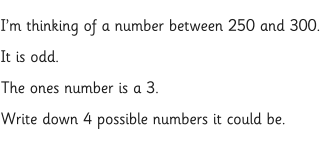 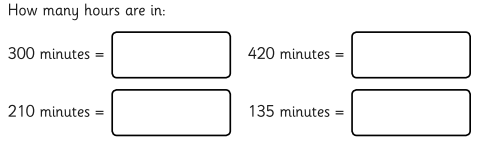 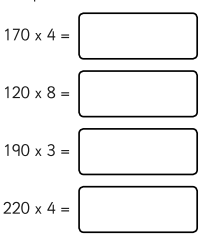 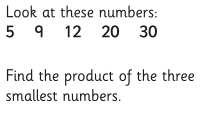 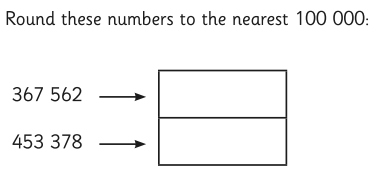 Handwriting
Please practise handwriting these words on the line ensuring letter formation is precise.

difficult		earth

disappear		eight

early			eighth
Spelling Challenge
Please find your spellings attached to the home learning page for this week.

Please can you have a go at spelling your words with no support. What score did you get?
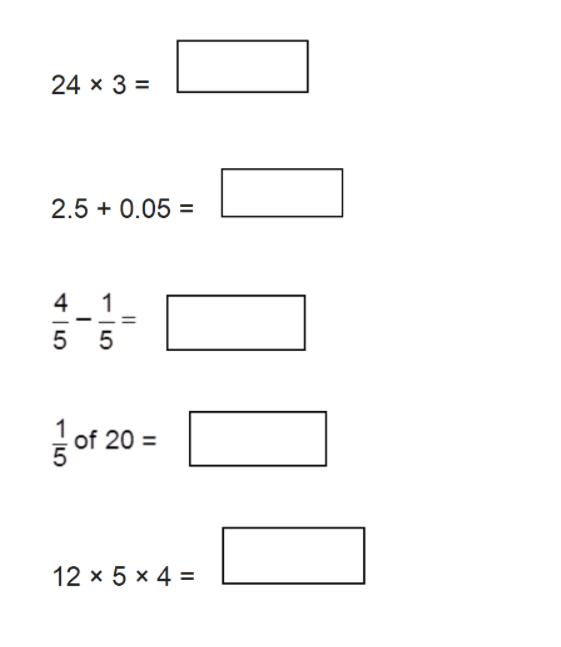 5 in 5
Answers
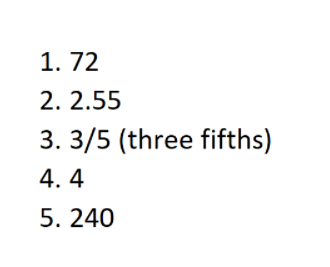